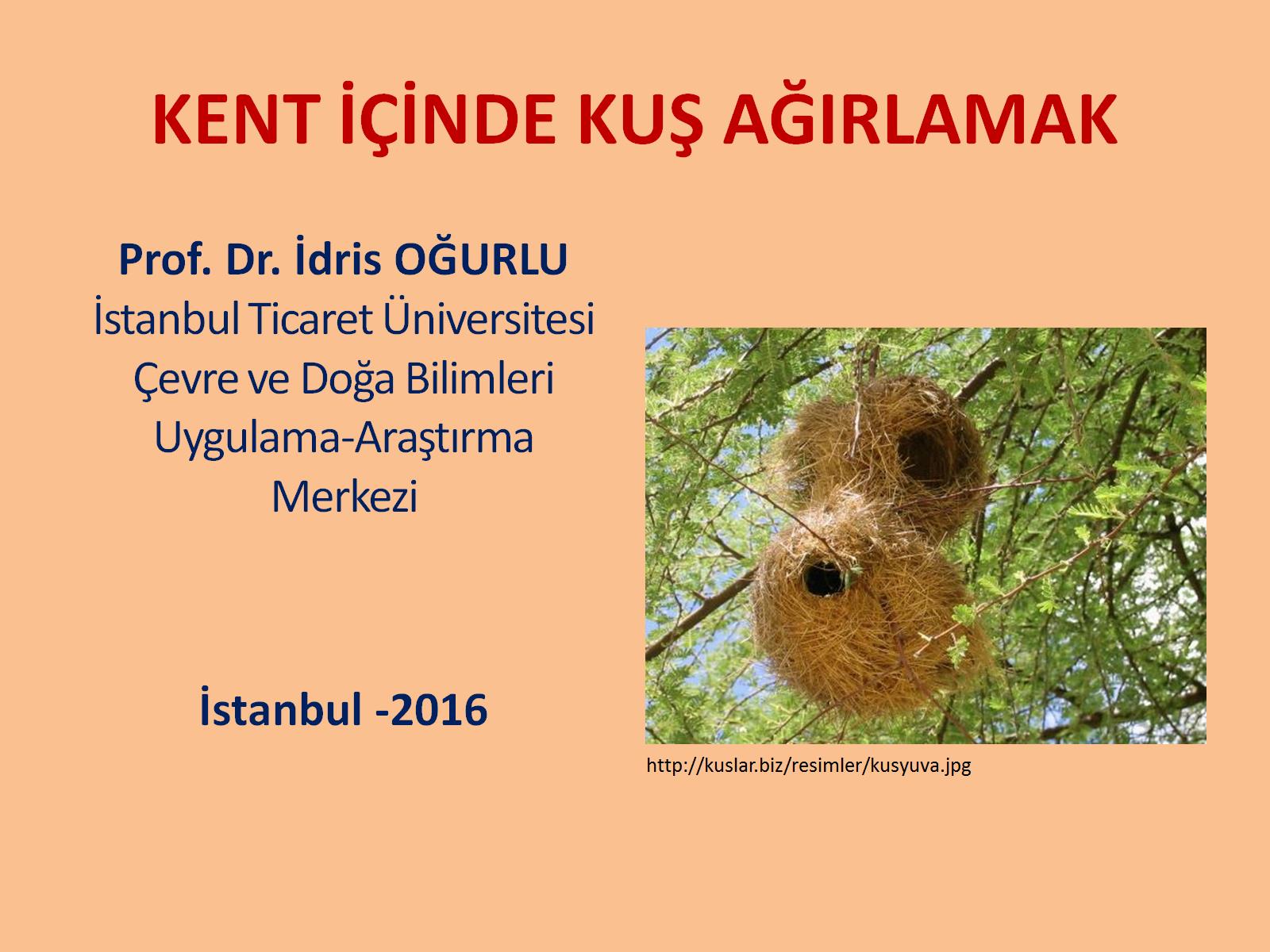 KENT İÇİNDE KUŞ AĞIRLAMAK
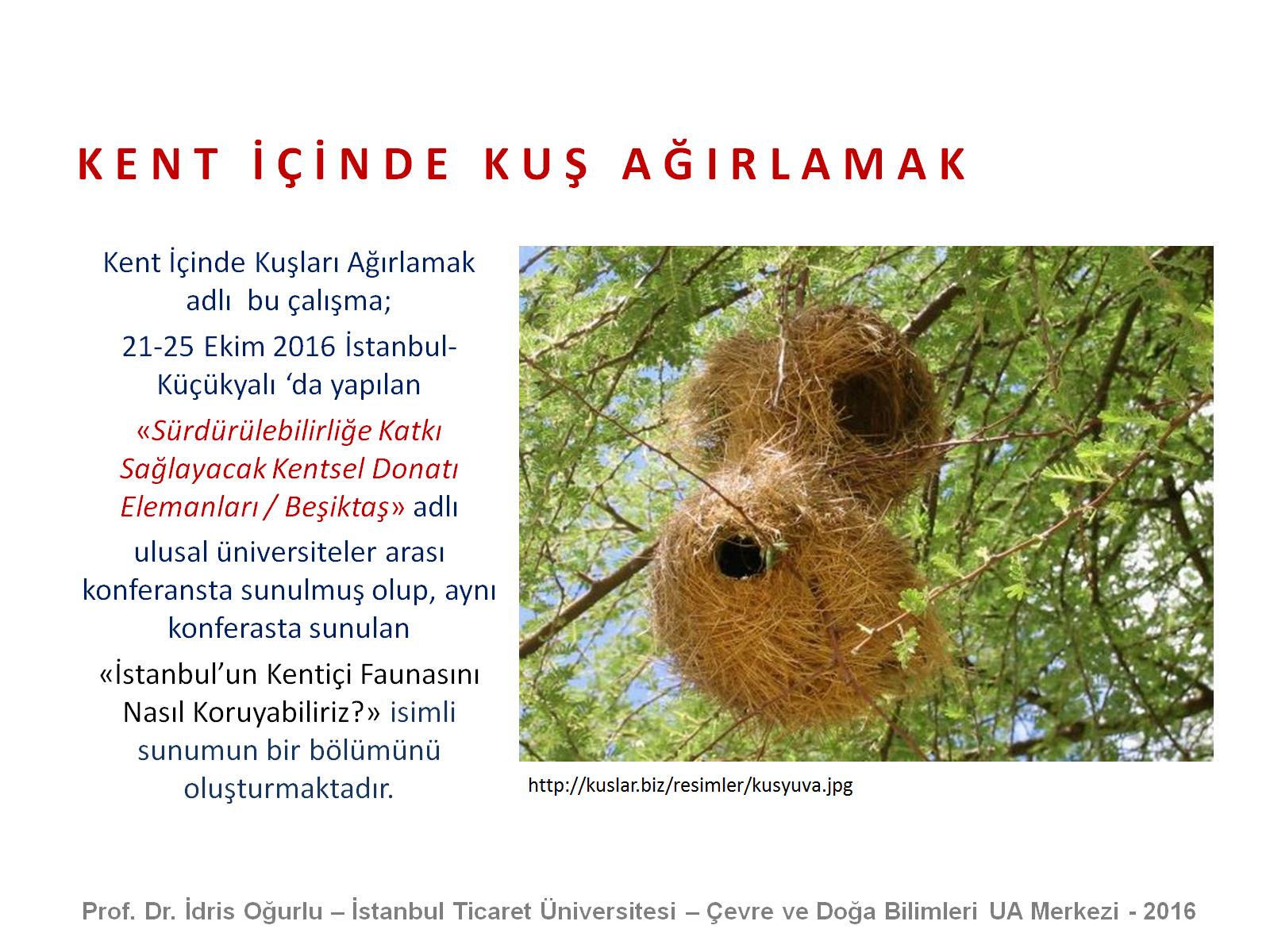 K E N T   İ Ç İ N D E   K U Ş   A Ğ I R L A M A K
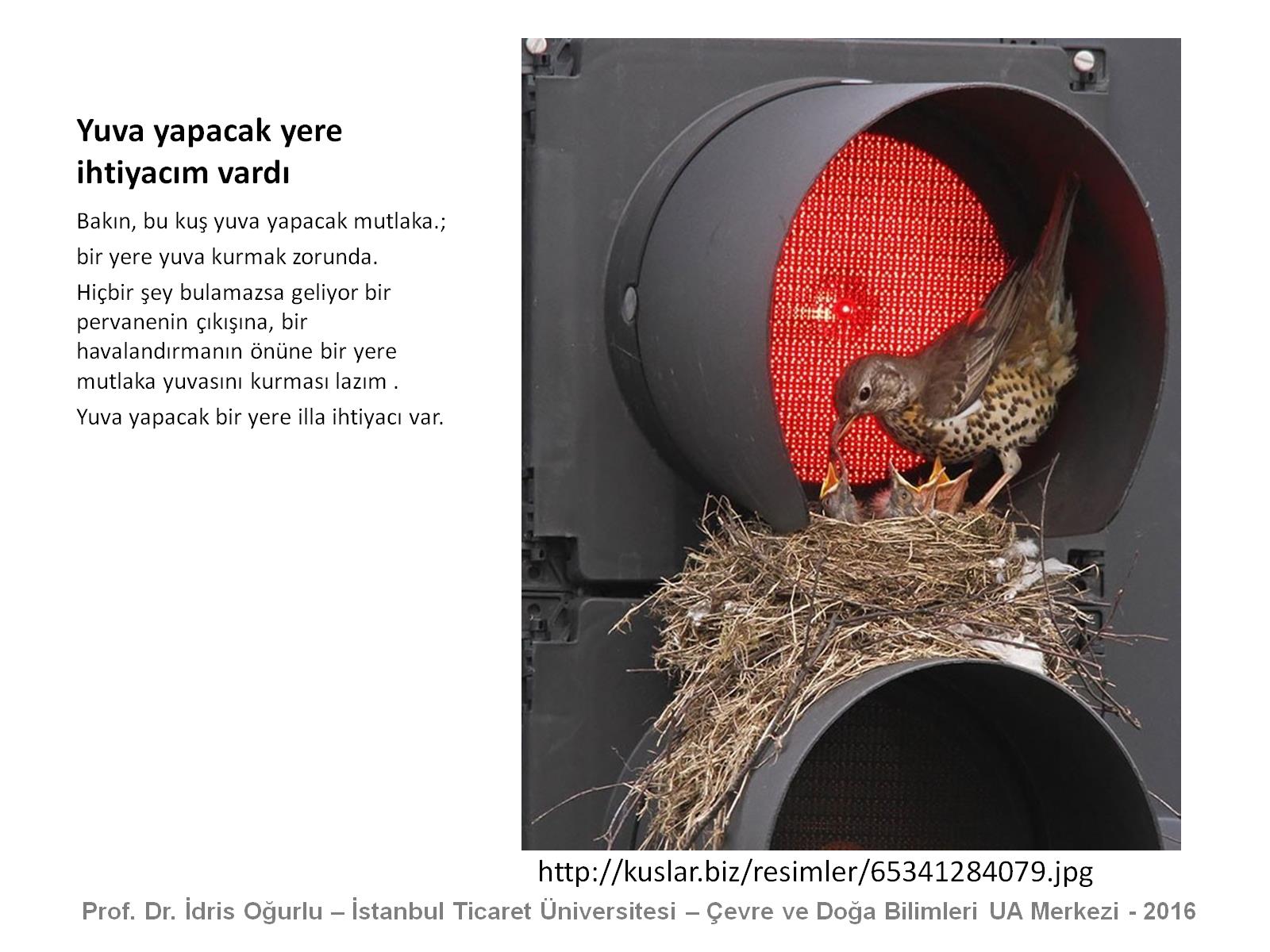 Yuva yapacak yere ihtiyacım vardı
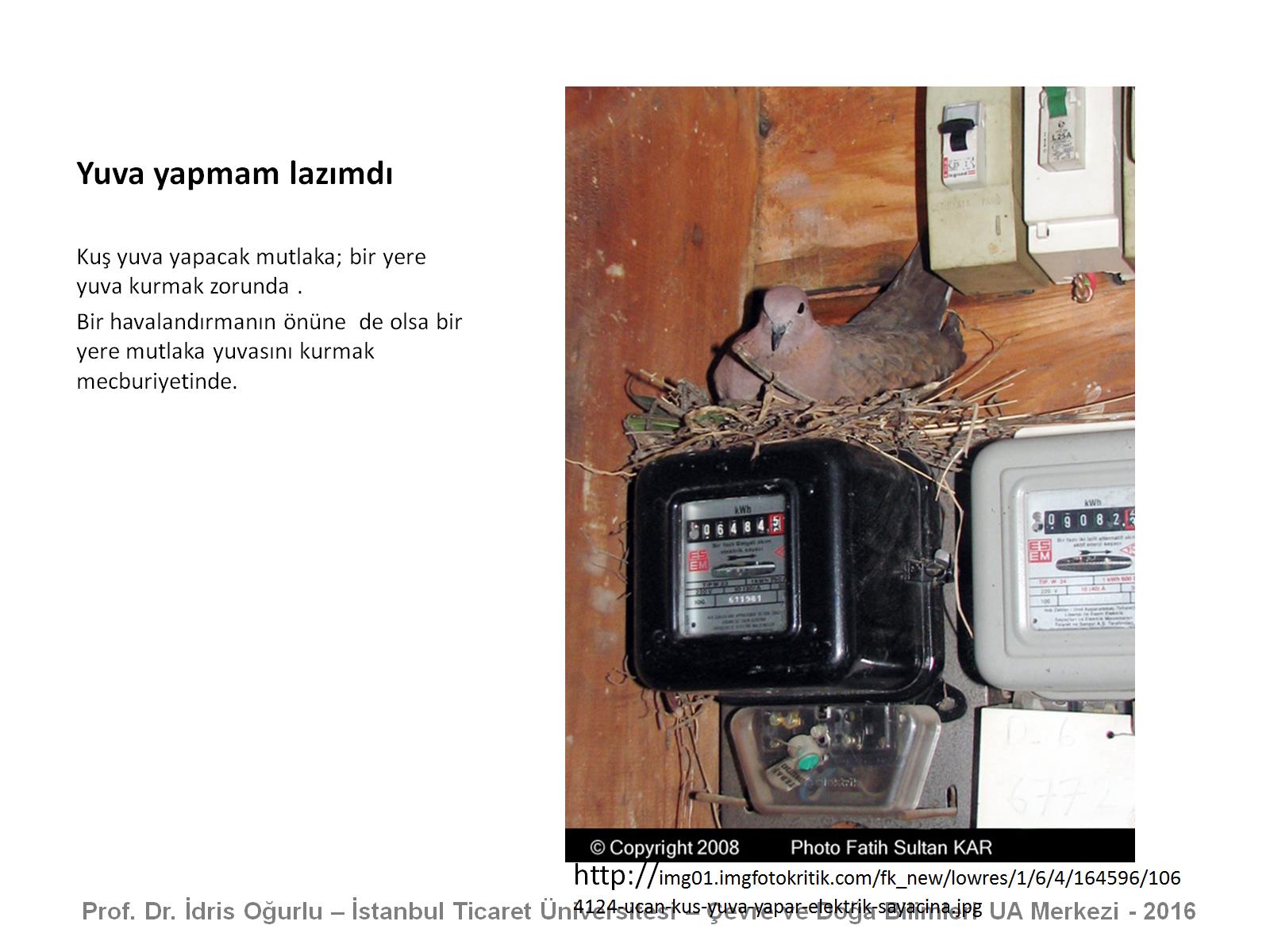 Yuva yapmam lazımdı
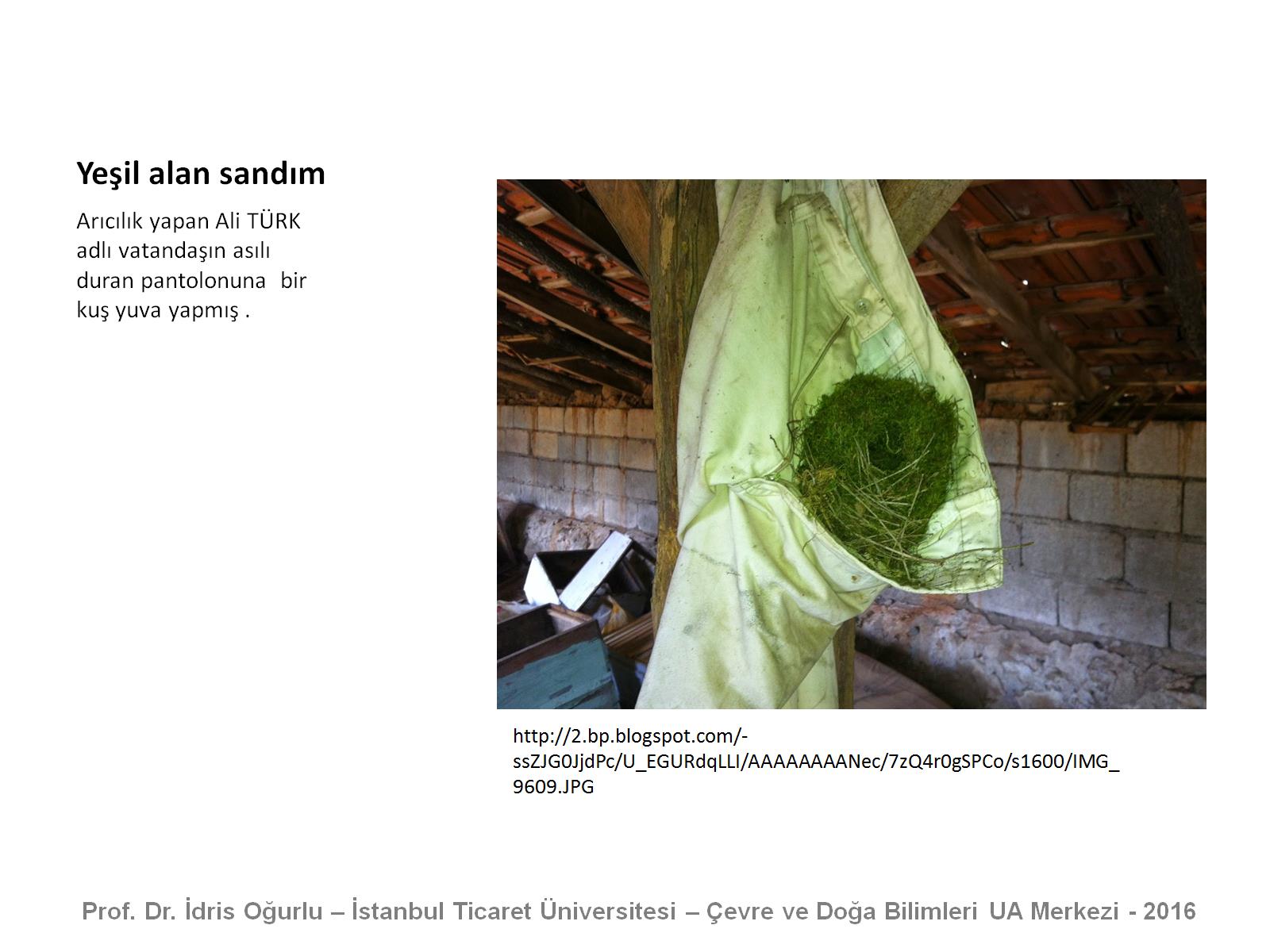 Yeşil alan sandım
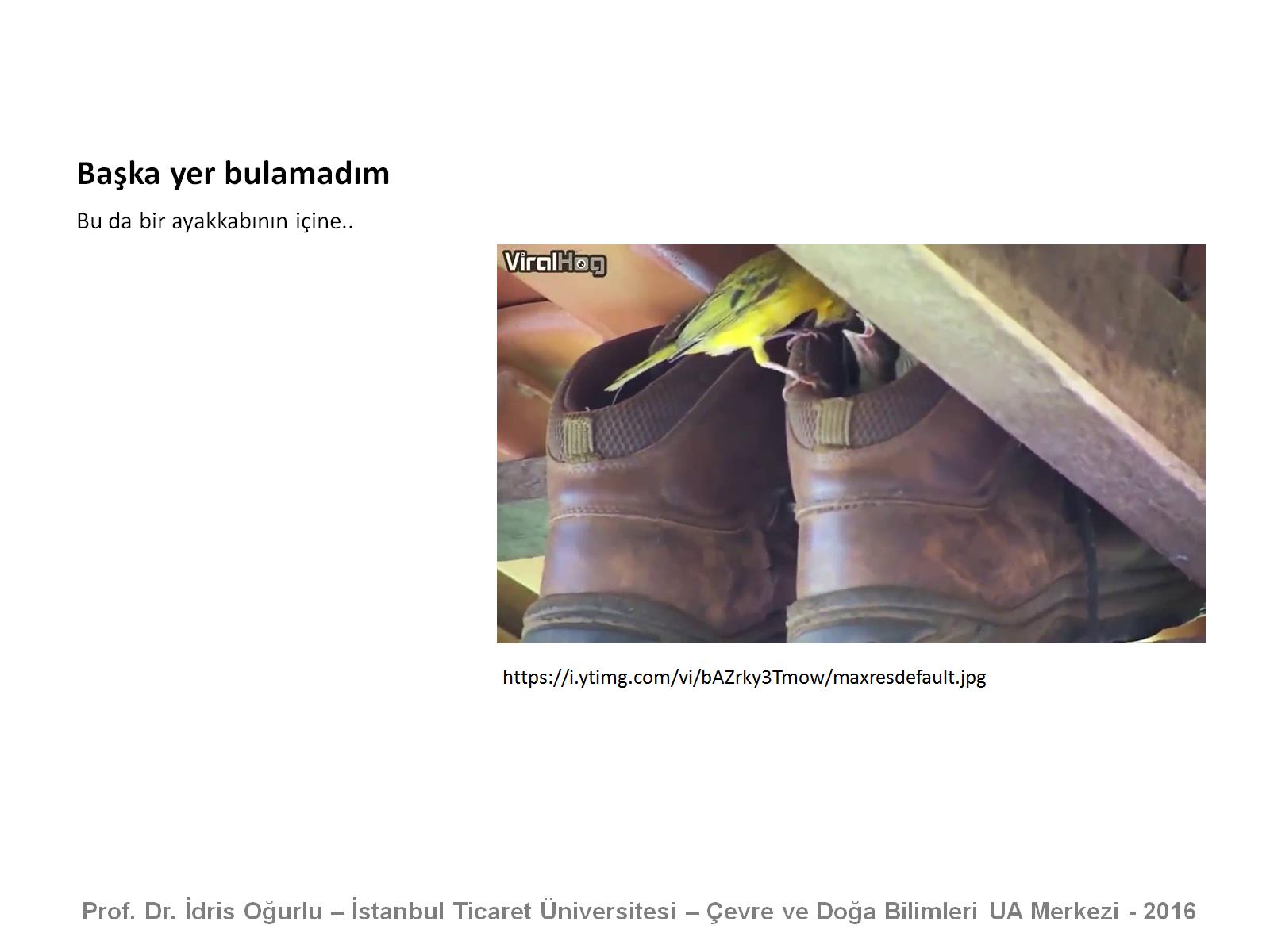 Başka yer bulamadım
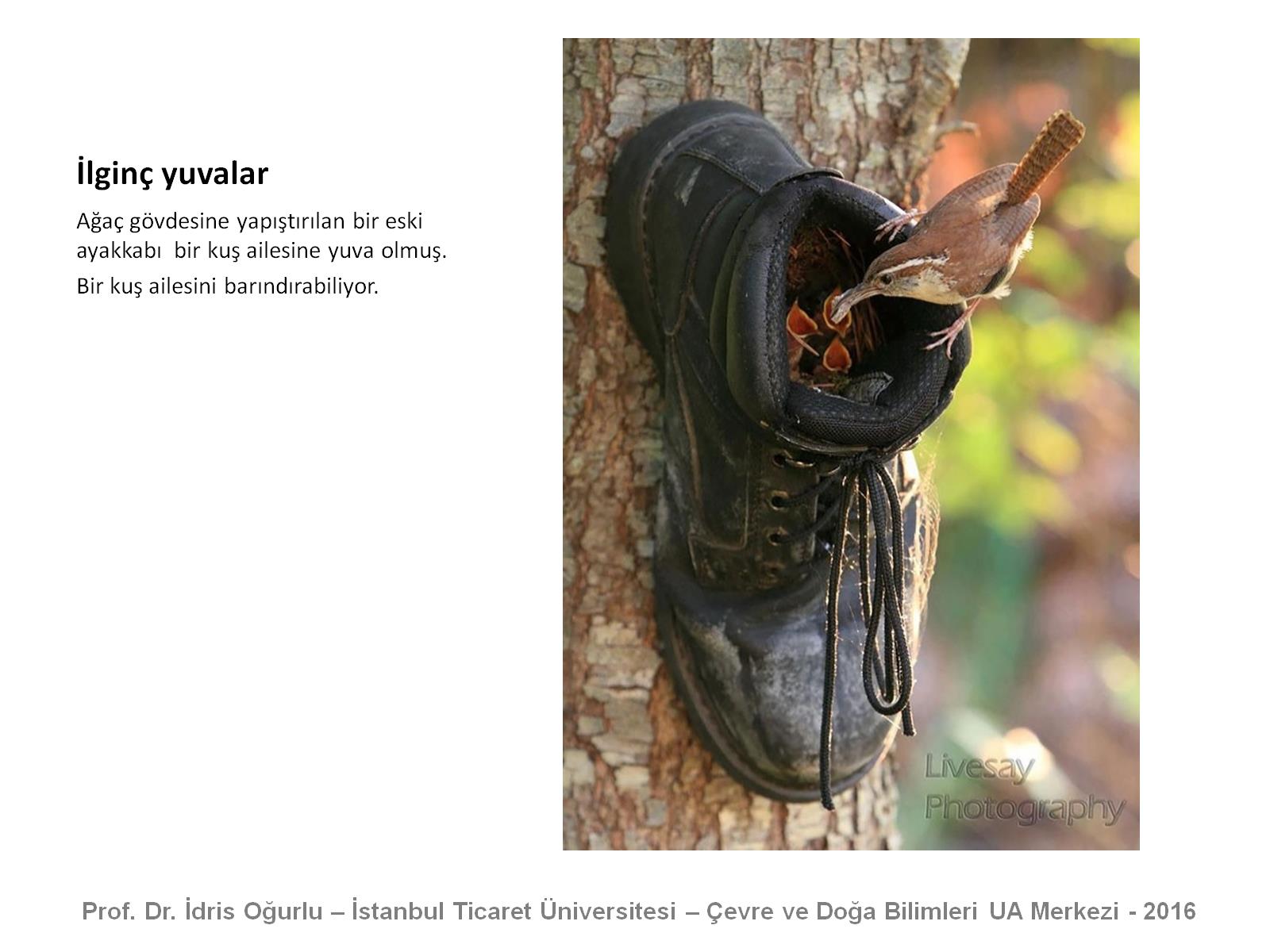 İlginç yuvalar
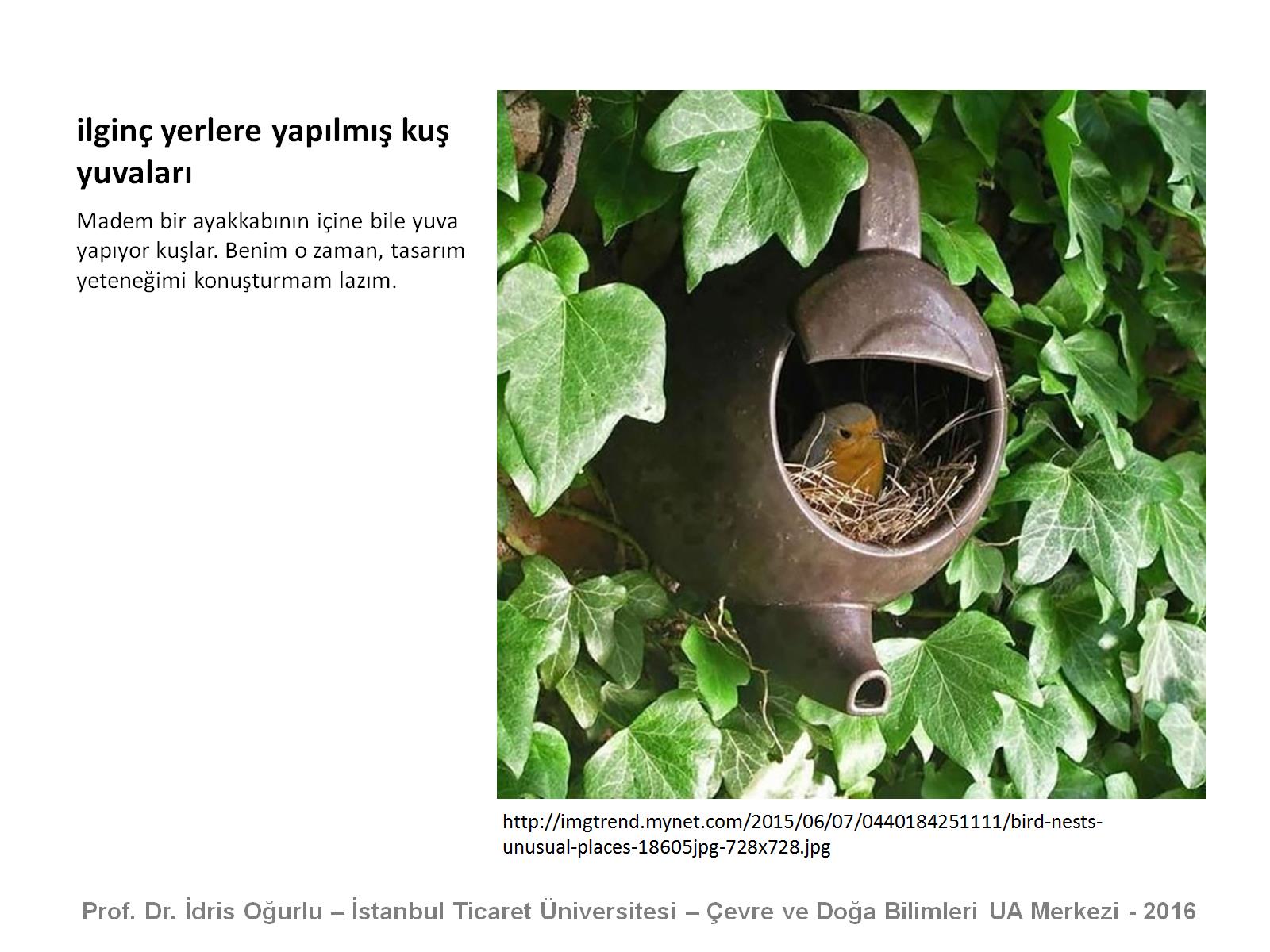 ilginç yerlere yapılmış kuş yuvaları
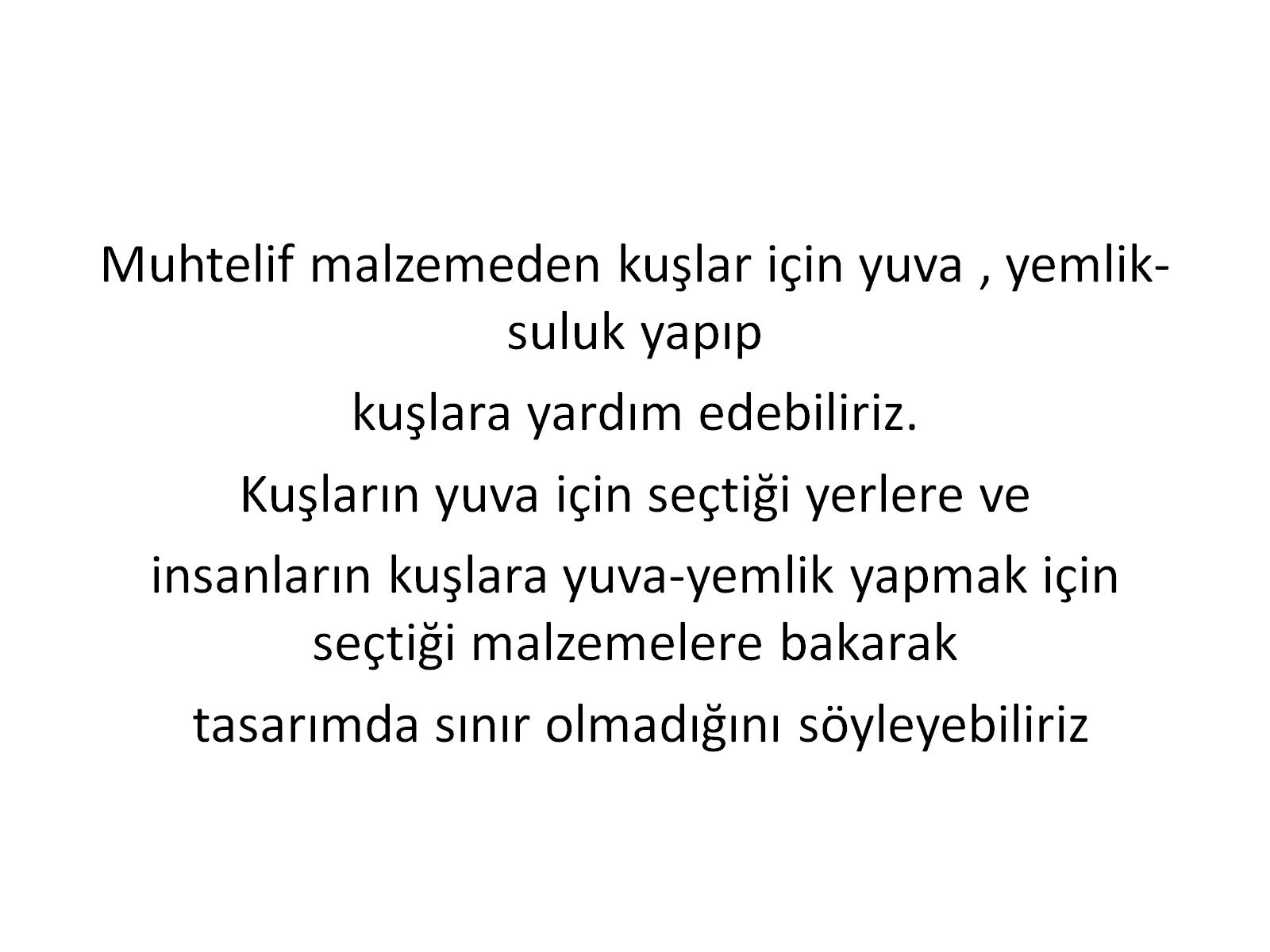 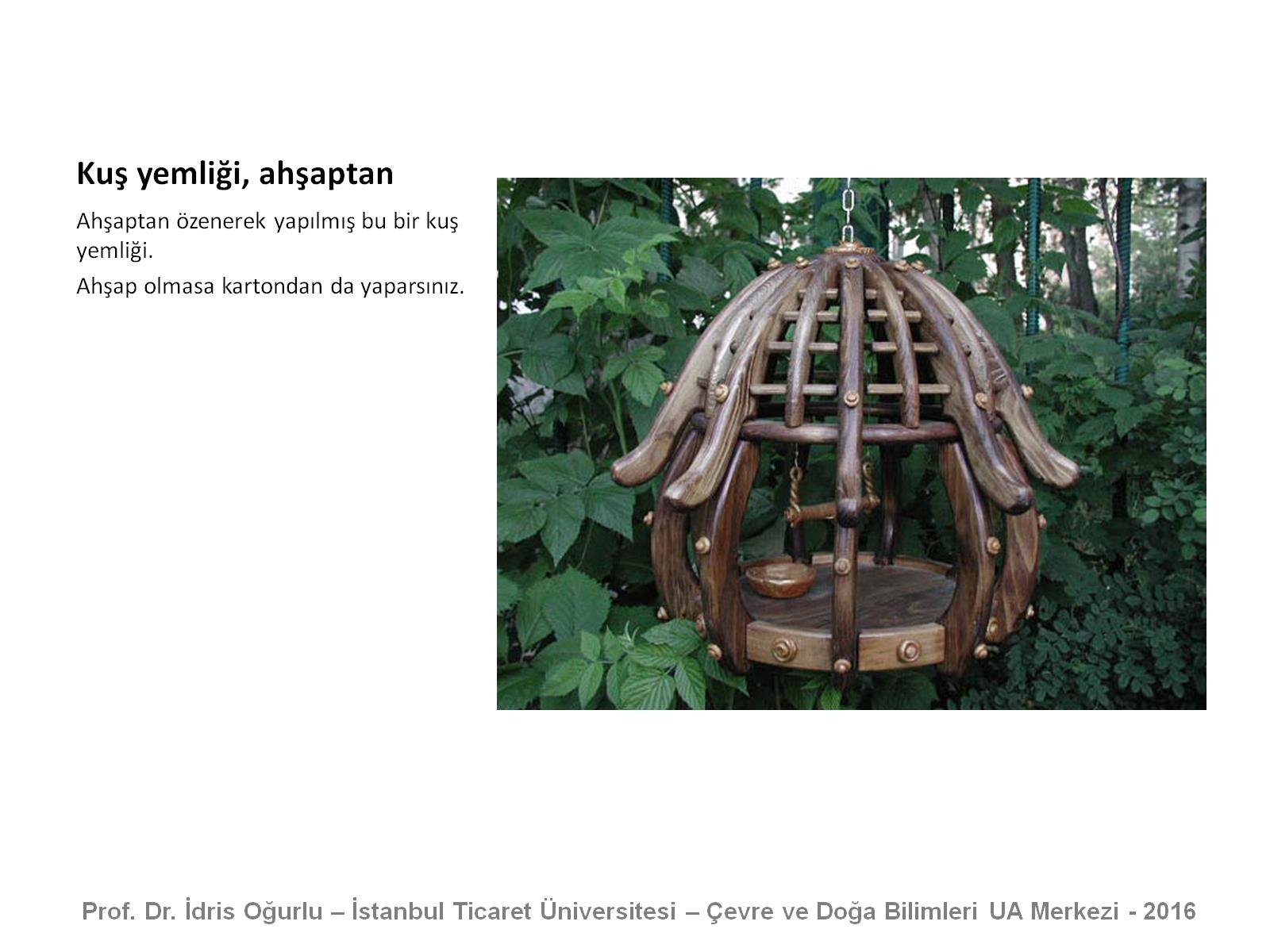 Kuş yemliği, ahşaptan
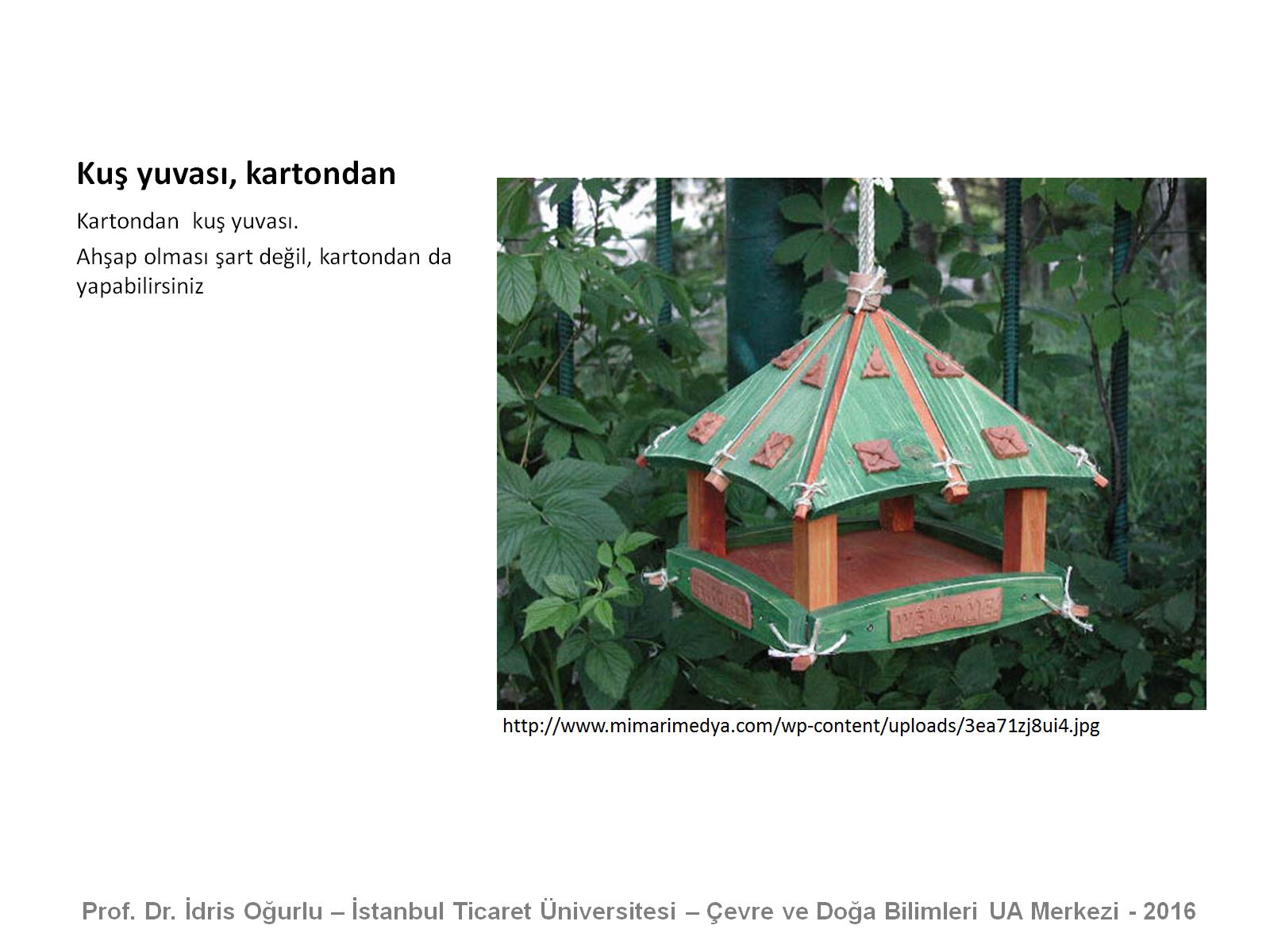 Kuş yuvası, kartondan
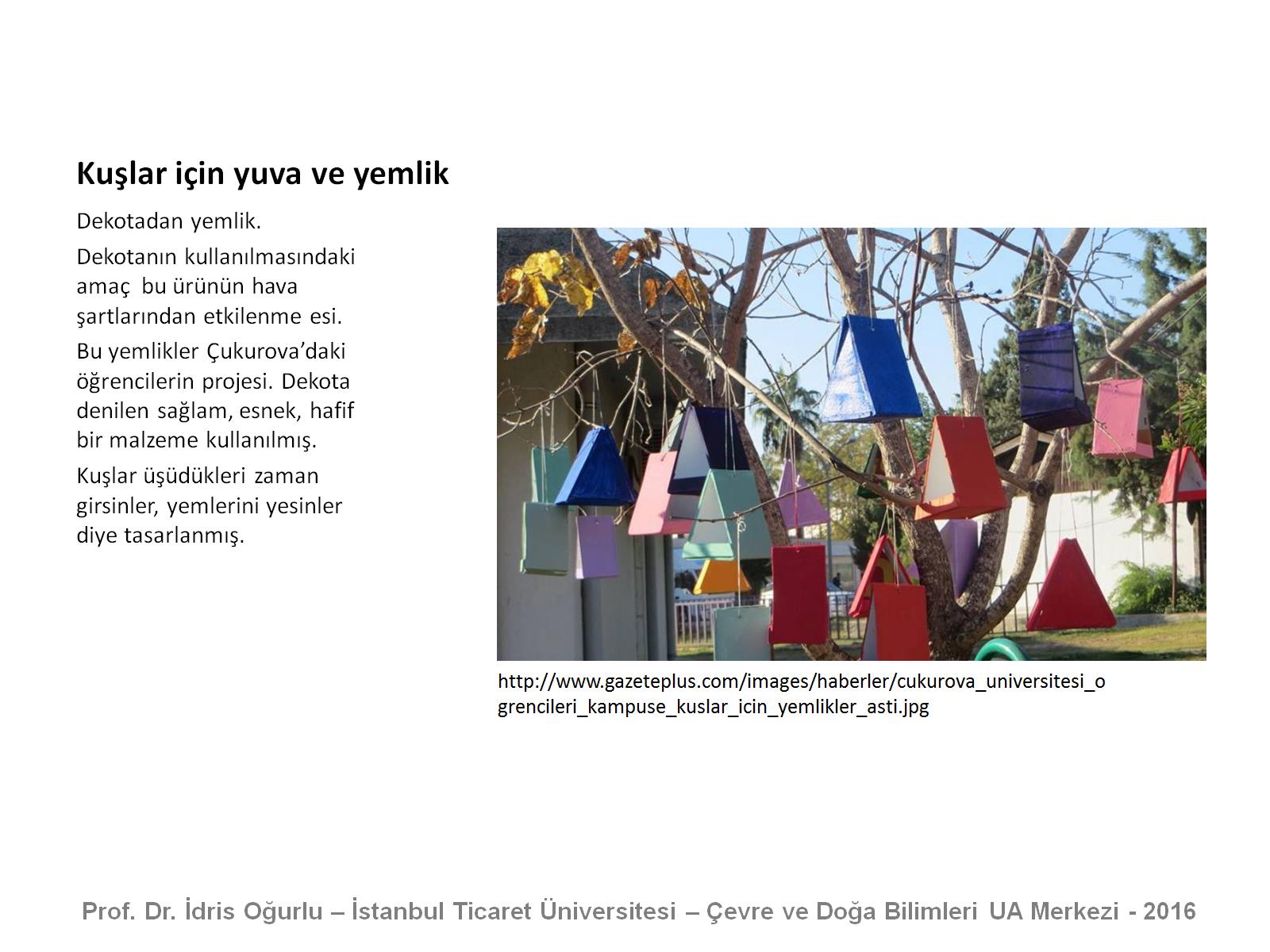 Kuşlar için yuva ve yemlik
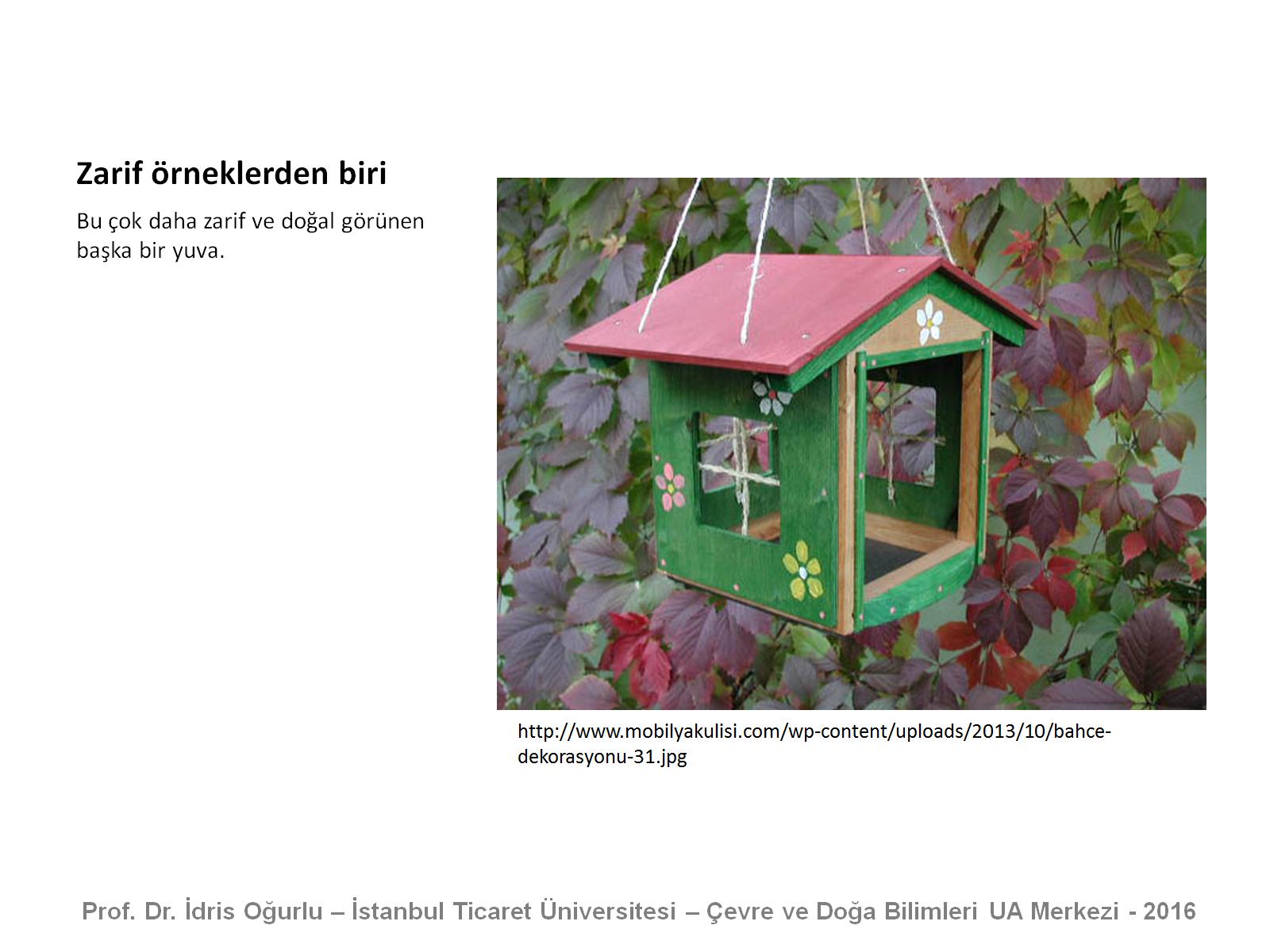 Zarif örneklerden biri
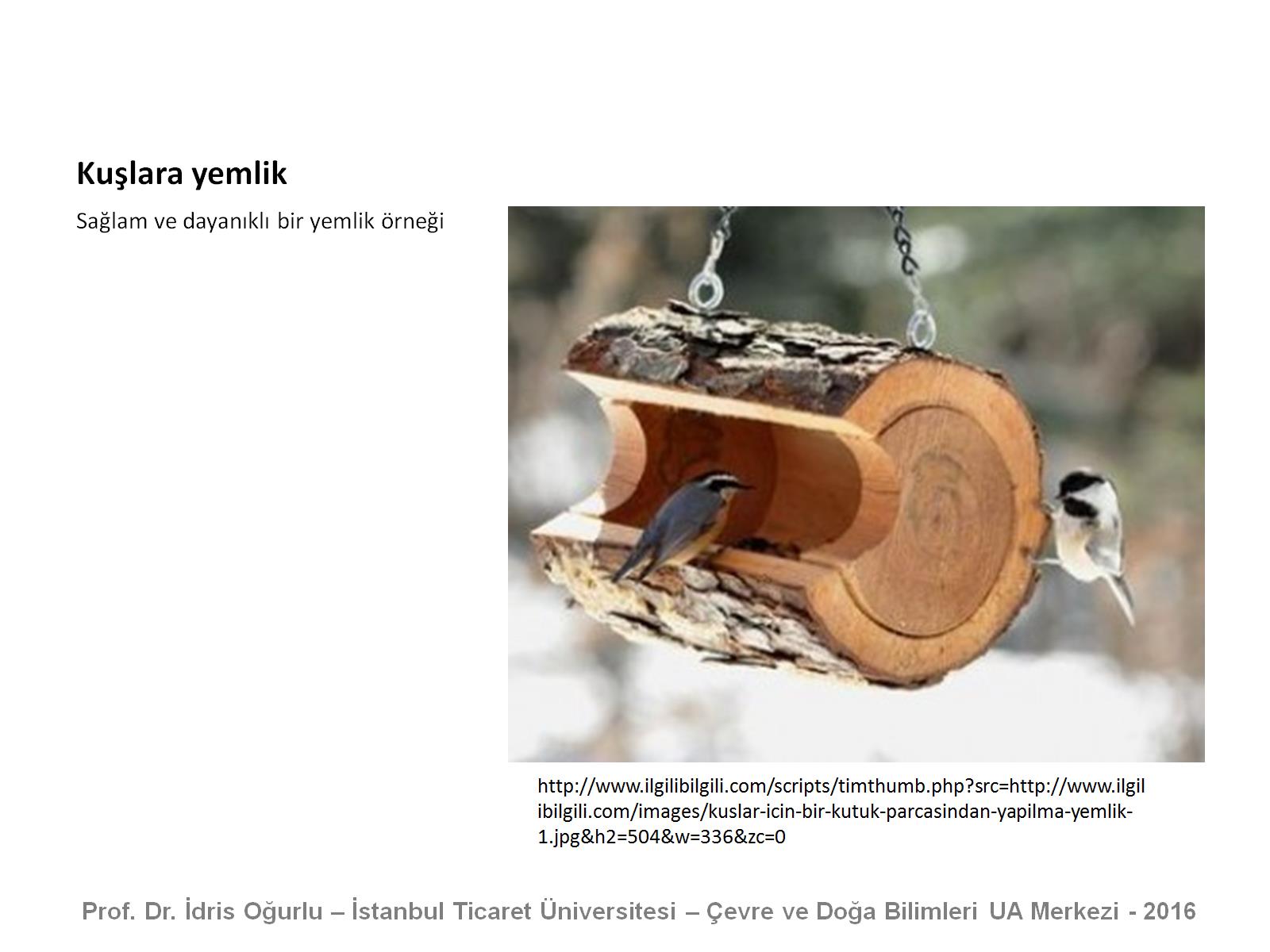 Kuşlara yemlik
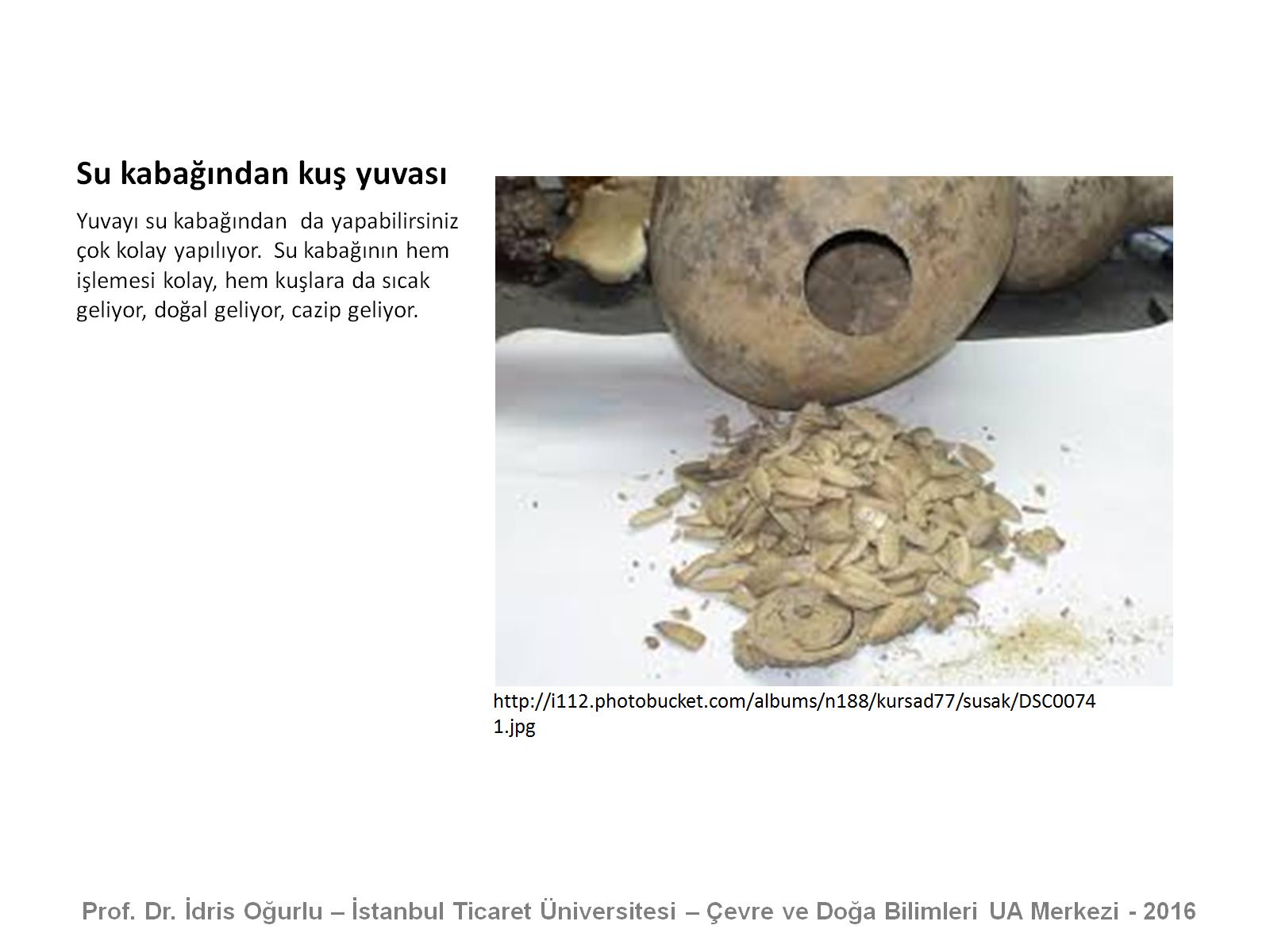 Su kabağından kuş yuvası
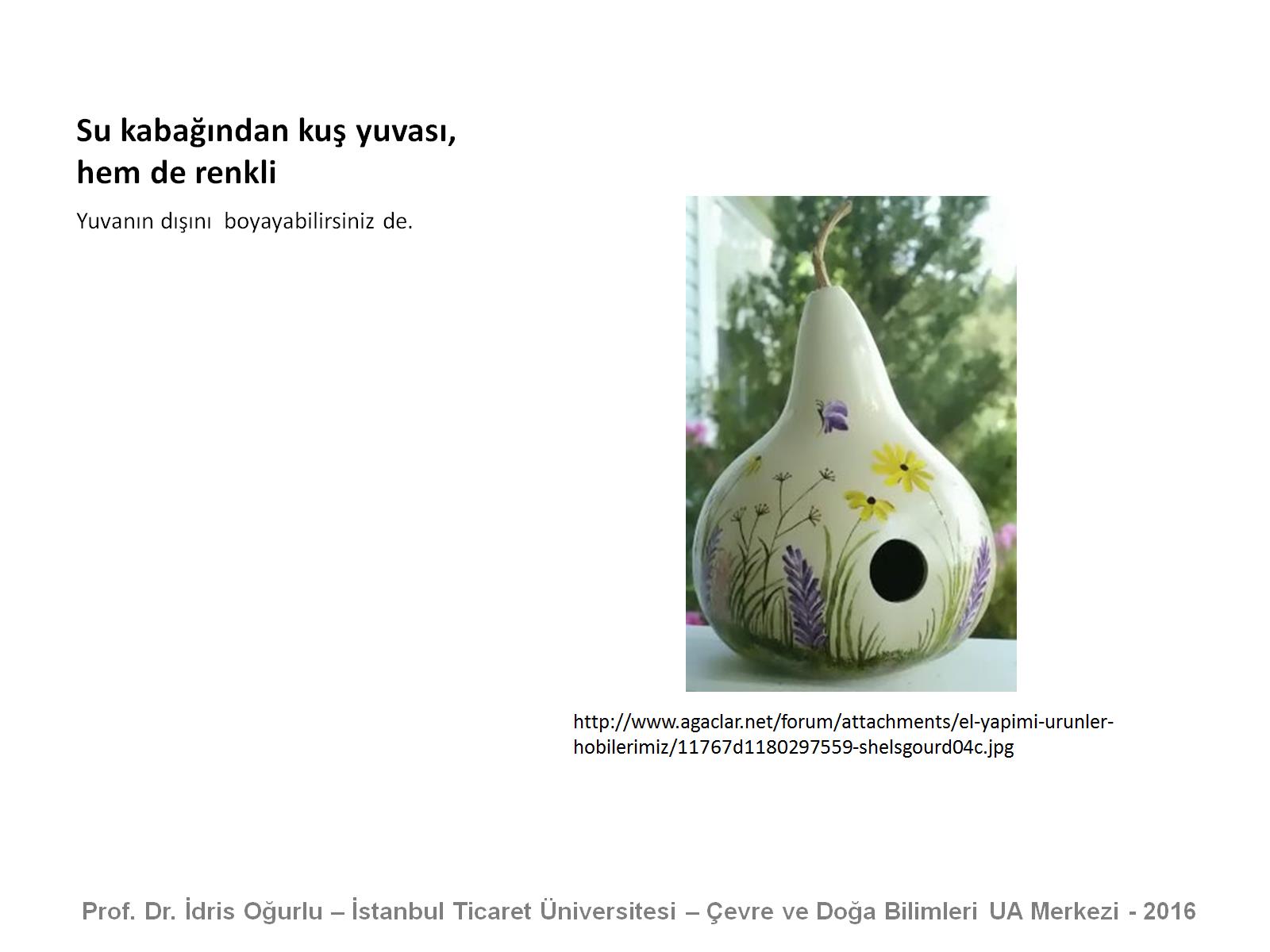 Su kabağından kuş yuvası, hem de renkli
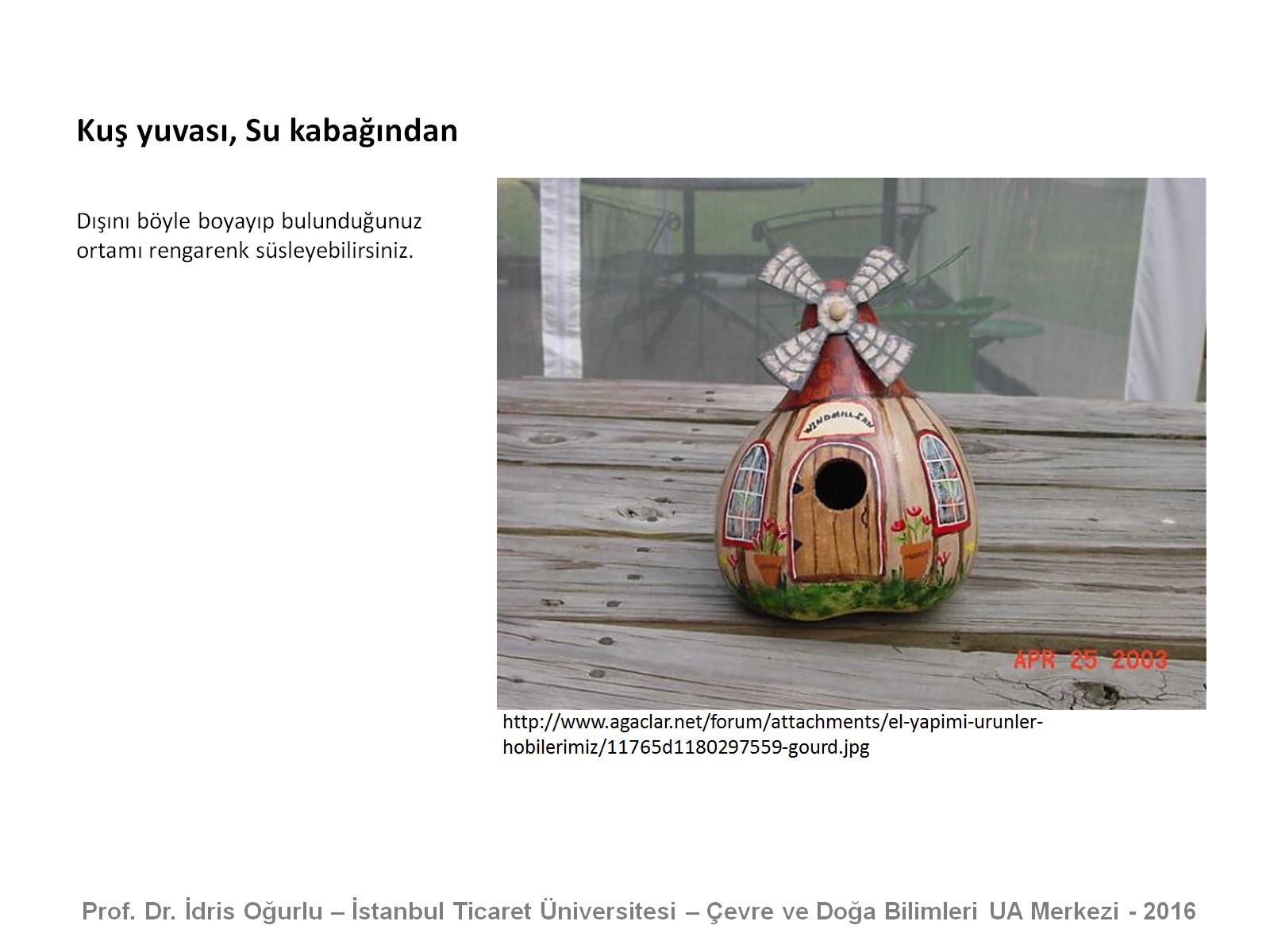 Kuş yuvası, Su kabağından
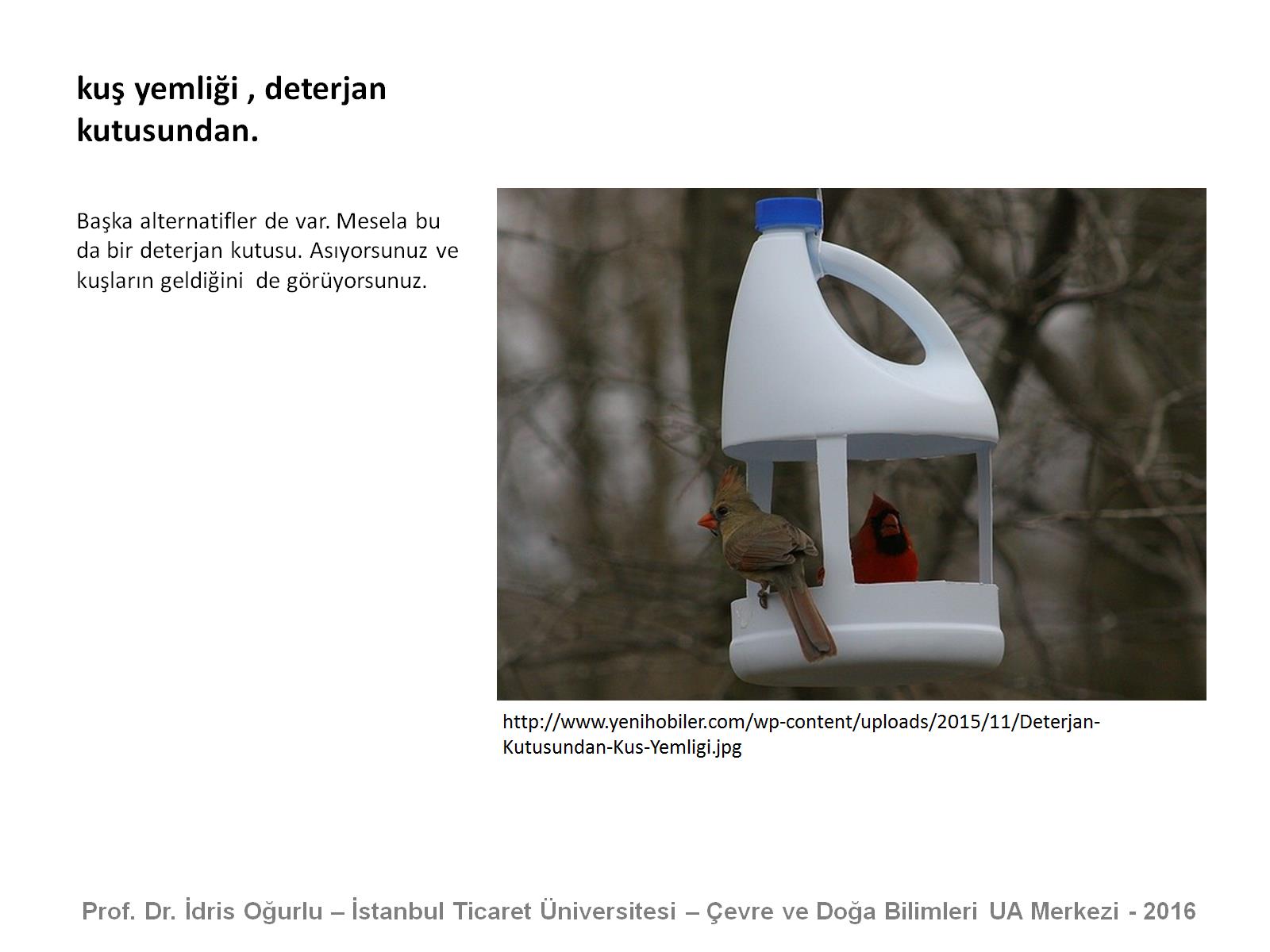 kuş yemliği , deterjan kutusundan.
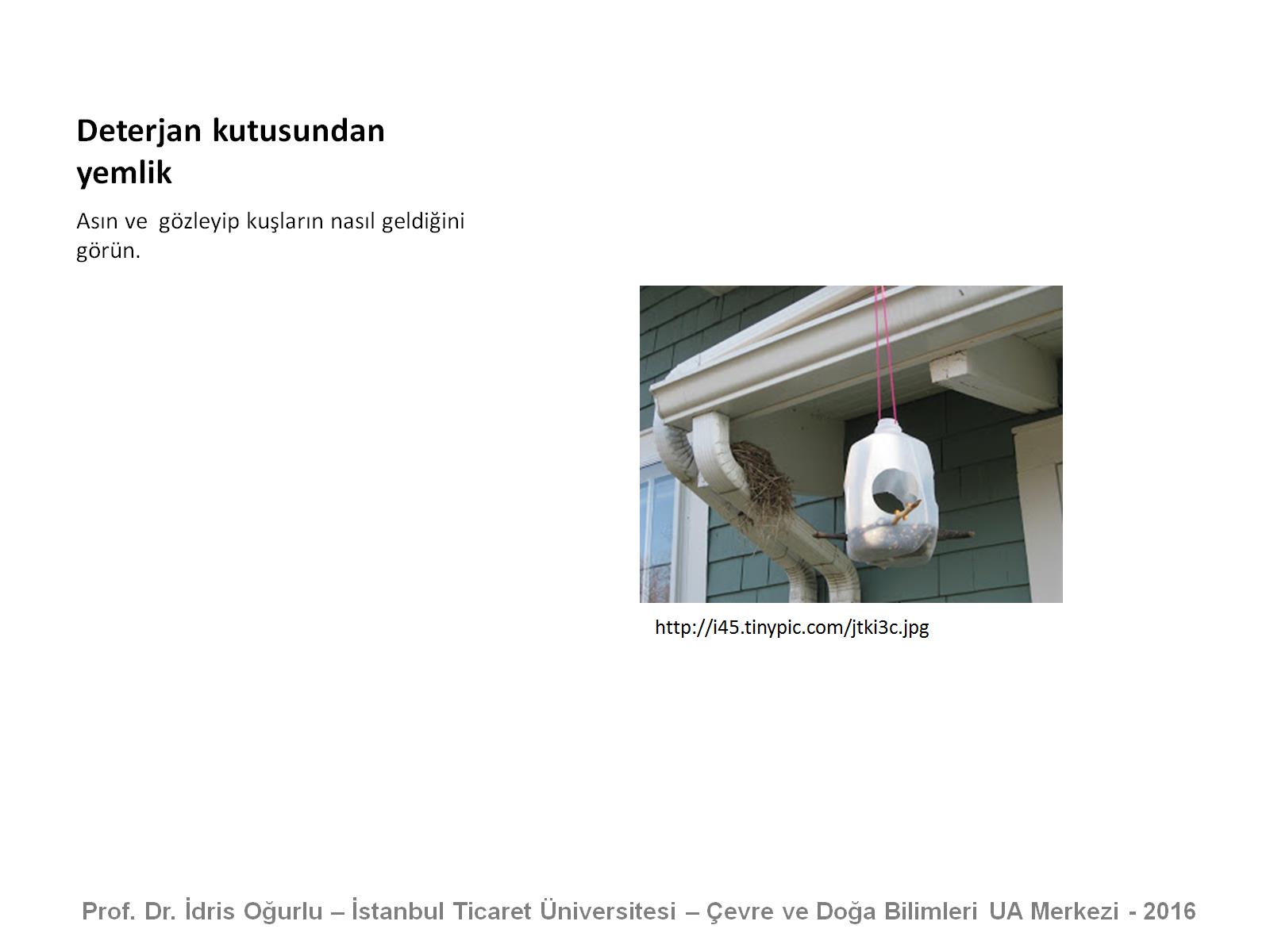 Deterjan kutusundan yemlik
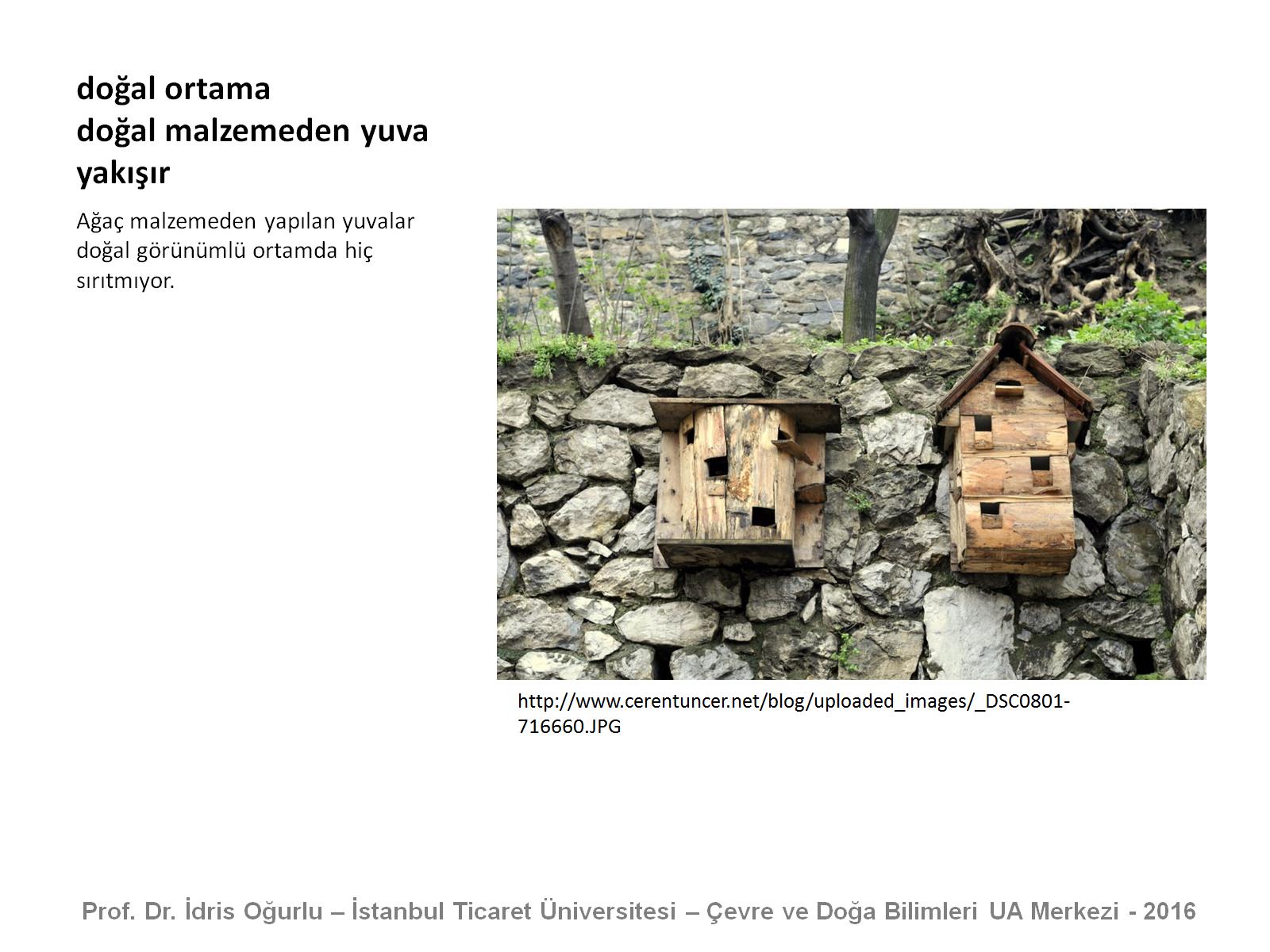 doğal ortamadoğal malzemeden yuva yakışır
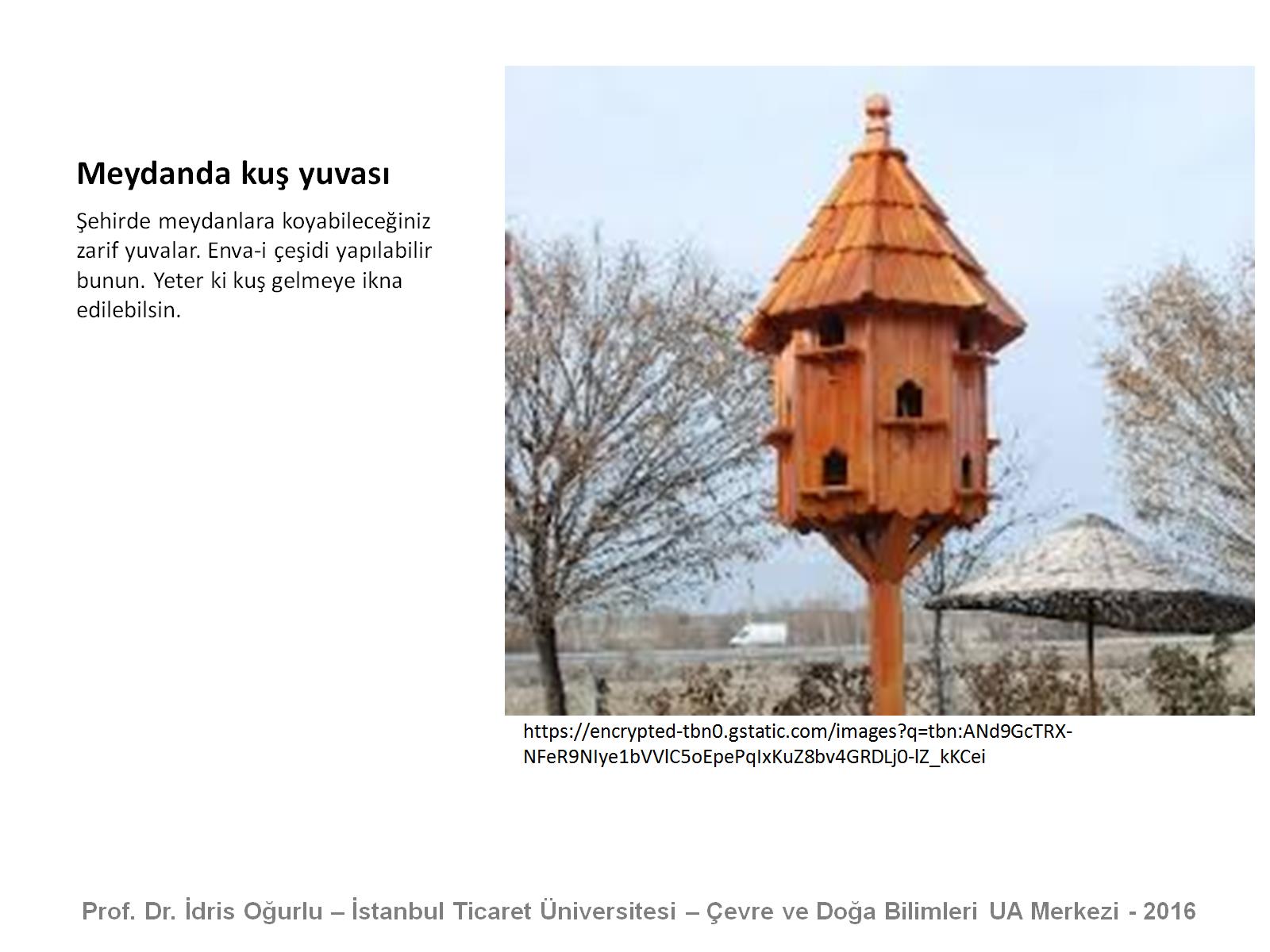 Meydanda kuş yuvası
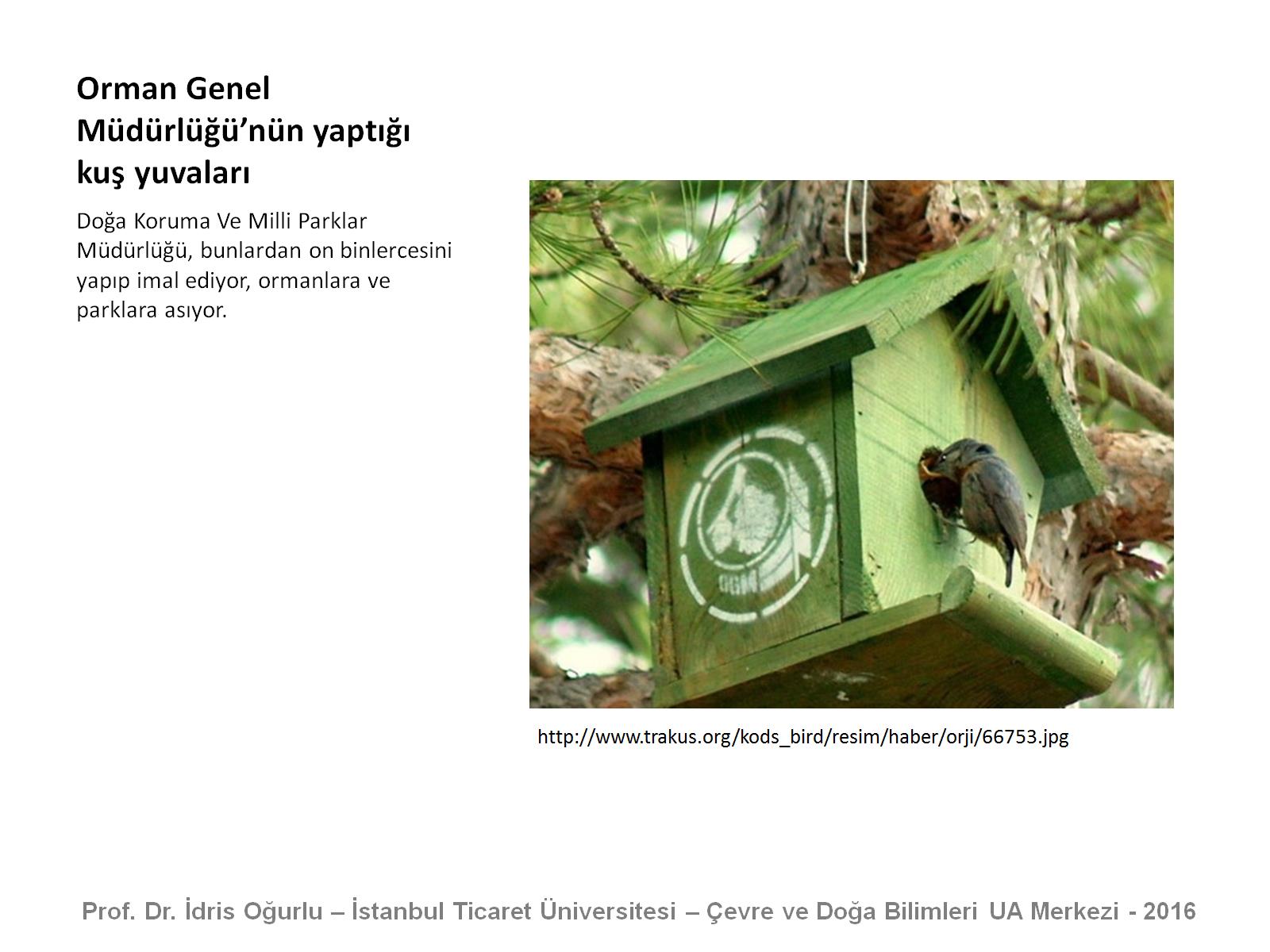 Orman Genel Müdürlüğü’nün yaptığı kuş yuvaları
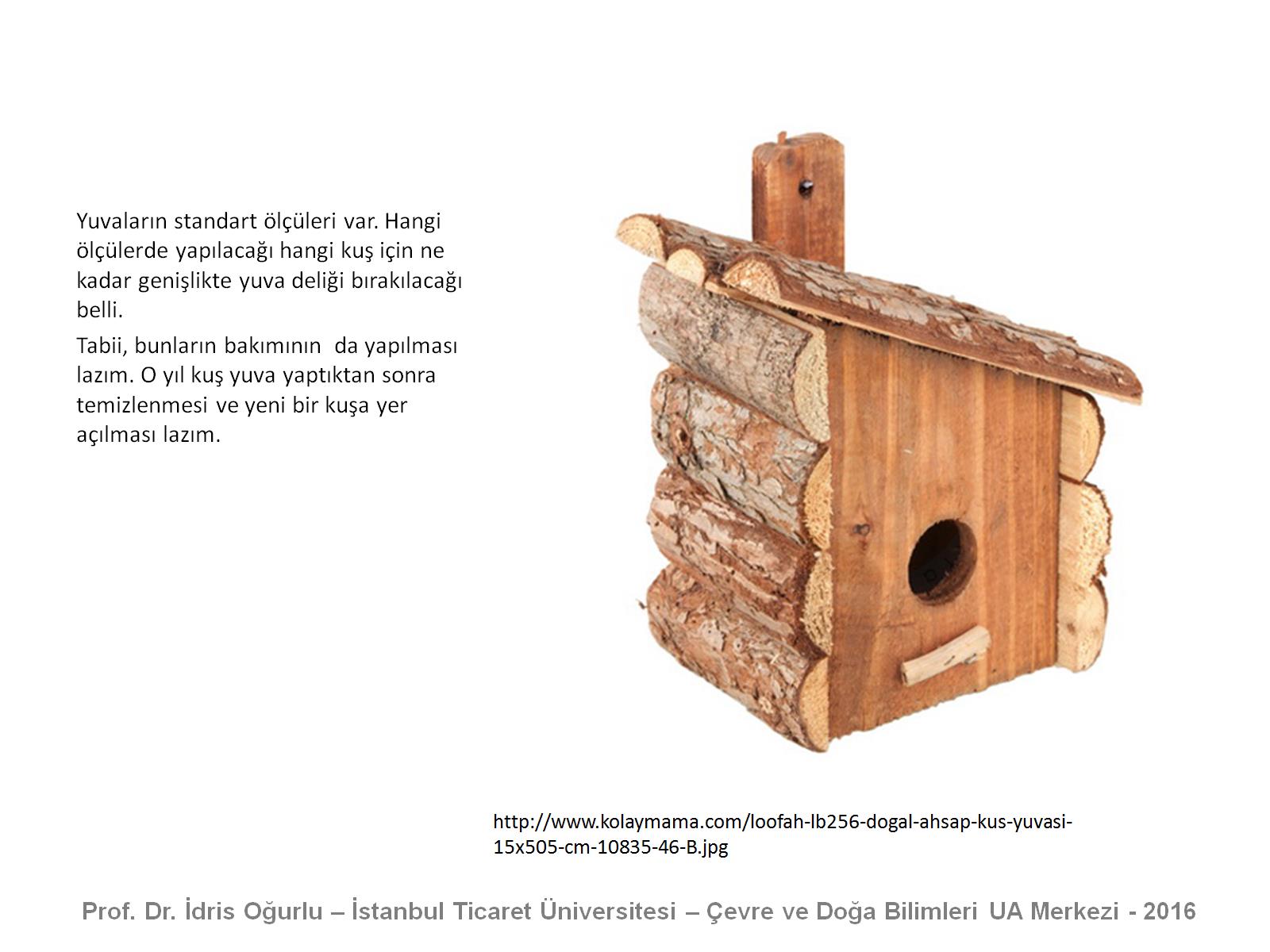